TOOL-533T
Using the Windows Runtime from JavaScript
Luke Hoban
Senior Program Manager, JavaScript
Microsoft Corporation
APIs available in JavaScript Metro style apps
APIs available in JavaScript Metro style apps
APIs available in JavaScript Metro style apps
The Windows Runtime provides a rich and expansive set of APIs for JavaScript developers.
demo
A tour of WinRT from JavaScript
Using Visual Studio to explore and experiment 
with Windows Runtime APIs
WinRT and JavaScript Basics
Windows 8
Metro style apps
Desktop apps
HTML
JavaScript
HTML / CSS
XAML
View
JavaScript
(Chakra)
C/C++
C#, VB
Model Controller
C
C++
C#
VB
WinRT APIs
Devices & Printing
Communication
 & Data
Graphics & Media
System Services
.NET  SL
Internet Explorer
Win32
Application Model
Windows Core OS Services
Core
The Windows Runtime provides platform neutral metadata describing APIs – namespaces, classes, enums, methods, events and more…
Namespaces
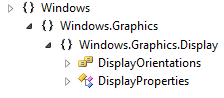 // Namespaces are objects
var win = Windows;
var graphics = Windows.Graphics;
var display = Windows.Graphics.Display;

// Namespaces contain namespaces, classes and enums
var displayProperties = display.DisplayProperties;
var orientations = display.DisplayOrientations;
Classes
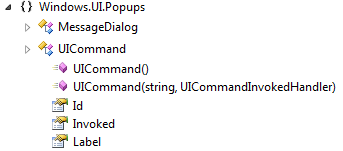 var Popups = Windows.UI.Popups,
    UICommand = Popups.UICommand,
    MessageDialog = Popups.MessageDialog;

var dialog = new MessageDialog("What next?");

var customCommands = [
  new UICommand("Say hi", function () { console.log("hello"); }),
  new UICommand("Say bye", function () { console.log("goodbye"); })
];

dialog.defaultCommandIndex = 0;
dialog.commands.replaceAll(customCommands);
dialog.showAsync().then();
Members and parameters
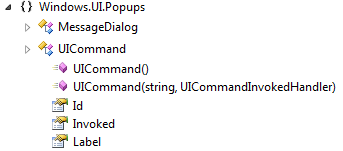 var Popups = Windows.UI.Popups,
    UICommand = Popups.UICommand,
    MessageDialog = Popups.MessageDialog;

var dialog = new MessageDialog("What next?");

var customCommands = [
  new UICommand("Say hi", function () { console.log("hello"); }),
  new UICommand("Say bye", function () { console.log("goodbye"); })
];

dialog.defaultCommandIndex = 0;
dialog.commands.replaceAll(customCommands);
dialog.showAsync().then();
Events
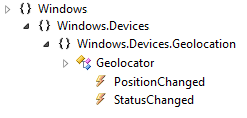 var geo = Windows.Devices.Geolocation;
var locator = new geo.Geolocator();

// on<eventname> for simple cases
locator.onpositionchanged = function (ev) {
  console.log("longitude = " + ev.position.coordinate.longitude);
  console.log("latitide = " + ev.position.coordinate.latitude);
}

// addEventListener/removeEventListener for multicast, removing
locator.addEventListener("statuschanged", onStatusChanged);

function onStatusChanged(ev) {
  console.log(ev.target + "--" + ev.status);
  locator.removeEventListener("statuschanged", onStatusChanged);
}
demo
Extending an app with WinRT – Part 1
Using APIs from the Windows Runtime to enhance the functionality of a Metro style app written in JavaScript
WinRT and JavaScript Details
Many concepts used in Windows Runtime APIs are similar to DOM APIs, but there are also some new patterns.
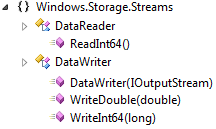 Basic types
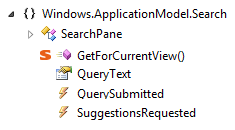 var Sockets = Windows.Networking.Sockets;
var socket = new Sockets.DatagramSocket();
socket.onmessagereceived = function(ev) {
  var dataReader = ev.getDataReader();
  var writer = new Windows.Storage.Streams.DataWriter(
                                               socket.outputStream);
  writer.writeDouble(3.14);
  writer.writeDouble("3.14");
  writer.writeDouble(null);
  writer.writeDouble({valueOf: function() { return 24; });

  var intVal = dataReader.readInt64();
  writer.writeInt64(intVal);
};
Static members
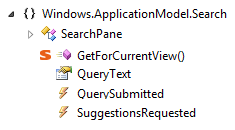 var Launcher = Windows.System.Launcher,
    Uri = Windows.Foundation.Uri;

var searchPane =   
      Windows.ApplicationModel.Search.SearchPane.getForCurrentView();
searchPane.onsuggestionsrequested = function (e) {
  var results = ["Windows", "Office", "XBox", "Visual Studio"];
  e.request.searchSuggestionCollection
           .appendQuerySuggestions(results);
}
searchPane.onquerysubmitted = function (e) {
  var uri = new Uri("http://www.bing.com//search?q="+e.queryText);
  Launcher.launchDefaultProgram(uri);
}
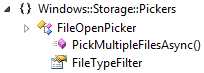 Collections
var picker = Windows.Storage.Pickers.FileOpenPicker();

picker.fileTypeFilter.replaceAll([".jpg", ".png"]);

picker.pickMultipleFilesAsync().then(function (files) {
  div.innerHTML += "# of files:" + files.length + "<br/>";
  div.innerHTML += "1st file:" + files[0].fileName + "<br/>";      
  files.forEach(function (file) {
    div.innerHTML+= file.fileName + "<br/>";
  });
});
Async - Promises
promise.then(completeHandler, 
             errorHandler, 
             progressHandler)
Async- basic
var picker = Windows.Storage.Pickers.FileOpenPicker();

picker.fileTypeFilter.replaceAll([".jpg", ".png"]);

picker.pickMultipleFilesAsync().then(function (files) {
  div.innerHTML += "# of files:" + files.length + "<br/>";      
  files.forEach(function (file) {
    div.innerHTML+= file.fileName + "<br/>";
  });
});
Async– errors and chaining
var picker = Windows.Storage.Pickers.FileOpenPicker();
picker.fileTypeFilter.replaceAll([".jpg", ".png"]);

picker.pickSingleFileAsync().then(function (file) {
  div.innerHTML += "Name: " + file.fileName;
  return file.openAsync(Windows.Storage.FileAccessMode.read);
}).then(function(stream) {
  var blob = msWWA.createBlobFromRandomAccessStream(
                                               "image/jpg", stream);
  img.src = URL.createObjectURL(blob);
}).then(null, function(err) {
  console.log("ERROR:" + err);
});
demo
Extending an app with WinRT– Part 2
Using APIs from the Windows Runtime to enhance the functionality of a Metro style app written in JavaScript
WinRT components and JavaScript
Windows Runtime Components written in C# and C++ can add custom native code to your JavaScript Metro style apps.
JavaScript and C# WinRT component
// C#
namespace CustomWinRTComponent {
    public interface IMoreMath { }
    public sealed class MoreMath : IMoreMath {
        public static double Sinh(double x) { 
            return Math.Sinh(x); 
        }
    }
}

// JavaScript
var MoreMath = CustomWinRTComponent.MoreMath;
var y = MoreMath.sinh(0.7);
JavaScript and C++ WinRT component
// C++
namespace CustomWinRTComponent {
    public ref class Math sealed {
    public:
        static double Sinh(double d) { return sinh(d); }
    };
}



// JavaScript
var MoreMath = CustomWinRTComponent.MoreMath;
var y = MoreMath.sinh(0.7);
demo
Custom WinRT components in JavaScript
Authoring and using custom native code components 
from a Metro style app written in JavaScript
Recap
The Windows Runtime provides access to a rich collection of APIs for JavaScript developers
Windows Runtime APIs expose a mix of familiar and new design patterns for JavaScript developers

You’ve seen
How to use Windows Runtime APIs from JavaScript
How concepts from WinRT are mapped into JavaScript
A glimpse into the breadth and depth of the Windows Runtime
Related sessions
PLAT-874T - Lap around the Windows Runtime
PLAT-382T – What's new with HTML5, Javascript, and CSS3
TOOL-531T – Using the Windows Runtime from C# and Visual Basic
TOOL-532T - Using the Windows Runtime from C++
PLAT-875T - Windows Runtime internals: understanding "Hello World"
PLAT-876T - Lessons learned designing the Windows Runtime
TOOL-527C – Building Metro style apps using JavaScript
thank you
Feedback and questions http://forums.dev.windows.com 
Session feedbackhttp://bldw.in/SessionFeedback
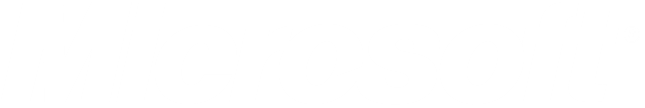 © 2011 Microsoft Corporation. All rights reserved. Microsoft, Windows, Windows Vista and other product names are or may be registered trademarks and/or trademarks in the U.S. and/or other countries.
The information herein is for informational purposes only and represents the current view of Microsoft Corporation as of the date of this presentation.  Because Microsoft must respond to changing market conditions, it should not be interpreted to be a commitment on the part of Microsoft, and Microsoft cannot guarantee the accuracy of any information provided after the date of this presentation.  MICROSOFT MAKES NO WARRANTIES, EXPRESS, IMPLIED OR STATUTORY, AS TO THE INFORMATION IN THIS PRESENTATION.